[IEEE 2888 Session #2 WG Closing Plenary]
[Sangkwon Peter Jeong / JoyFun]
Compliance with IEEE Standards Policies and Procedures
Subclause 5.2.1 of the IEEE-SA Standards Board Bylaws states, "While participating in IEEE standards development activities, all participants...shall act in accordance with all applicable laws (nation-based and international), the IEEE Code of Ethics, and with IEEE Standards policies and procedures."

The contributor acknowledges and accepts that this contribution is subject to 
The IEEE Standards copyright policy as stated in the IEEE-SA Standards Board Bylaws, section 7, http://standards.ieee.org/develop/policies/bylaws/sect6-7.html#7, and the IEEE-SA Standards Board Operations Manual, section 6.1, http://standards.ieee.org/develop/policies/opman/sect6.html
The IEEE Standards patent policy as stated in the IEEE-SA Standards Board Bylaws, section 6, http://standards.ieee.org/guides/bylaws/sect6-7.html#6, and the IEEE-SA Standards Board Operations Manual, section 6.3, http://standards.ieee.org/develop/policies/opman/sect6.html
2888-20-0008-00-0000-Session-2-WG-Closing-Plenary
1
IEEE 2888Interfacing Cyber and Physical World Working GroupKyoungro Yoon, yoonk@konkuk.ac.kr
2888-20-0008-00-0000-Session-2-WG-Closing-Plenary
2
Session Time and Location
※ Location
E-1904 Aoyama-Twin Tower Bldg. 1-1-1 Minami-aoyama Minato-ku, Tokyo 107-0062 Japan
2888-20-0008-00-0000-Session-2-WG-Closing-Plenary
3
WG Motions
2888-20-0008-00-0000-Session-2-WG-Closing-Plenary
4
WG Motion #1
Move to approve the ‘2888-20-0006-01-0000-Session-2-Agenda’

Move:  Kyoungro Yoon
Second: Sang-Kyun Kim

For Agree:  03
Against: 00
Abstain: 00

Motion  Passes
2888-20-0008-00-0000-Session-2-WG-Closing-Plenary
5
WG Motion #2
Move to approve the ‘2888-20-0004-01-0000-Session-1-WG-Meeting minutes’

Move:  Sangkwon Peter Jeong
Second: Sang-Kyun Kim

For Agree:  03
Against: 00
Abstain: 00

Motion  Passes
2888-20-0008-00-0000-Session-2-WG-Closing-Plenary
6
WG Motion #3
Move to approve the ‘2888-20-0001-01-0001-JSON_UAV’

Move: Kyoungro Yoon
Second: Sangkwon Peter Jeong

For Agree:  03
Against: 00
Abstain: 00

Motion  Passes
2888-20-0008-00-0000-Session-2-WG-Closing-Plenary
7
WG Motion #4
Move to approve the ‘2888-20-0002-01-0001-JSONWaether’

Move: Sangkwon Peter Jeong
Second: Kyoungro Yoon

For Agree:  03
Against: 00
Abstain: 00

Motion  Passes
2888-20-0008-00-0000-Session-2-WG-Closing-Plenary
8
WG Motion #5
Move to approve the ‘2888-20-0003-01-0001-JSONVehicle’

Move: Kyoungro Yoon
Second: Sangkwon Peter Jeong

For Agree:  03
Against: 00
Abstain: 00

Motion  Passes
2888-20-0008-00-0000-Session-2-WG-Closing-Plenary
9
WG Motion #6
Move to approve the ‘2888-20-0008-01-0001-Sensor data format_root structure_JSON’

Move: Sang-Kyun Kim
Second: Sangkwon Peter Jeong

For Agree:  03
Against: 00
Abstain: 00

Motion  Passes
2888-20-0008-00-0000-Session-2-WG-Closing-Plenary
10
WG Motion #7
Move to approve the ‘2888-20-0009-01-0001-Audio Video sensor data examples’

Move: Sang-Kyun Kim
Second: Sangkwon Peter Jeong

For Agree:  03
Against: 00
Abstain: 00

Motion  Passes
2888-20-0008-00-0000-Session-2-WG-Closing-Plenary
11
WG Motion #8
Move to approve the ‘2888-20-0010-01-0001-Location-related sensor data formats’

Move: Sang-Kyun Kim
Second: Sangkwon Peter Jeong

For Agree:  03
Against: 00
Abstain: 00

Motion  Passes
2888-20-0008-00-0000-Session-2-WG-Closing-Plenary
12
WG Motion #9
Move to approve the ‘2888-20-0011-01-0001-Environmental sensor data formats’

Move: Sang-Kyun Kim
Second: Sangkwon Peter Jeong

For Agree:  03
Against: 00
Abstain: 00

Motion  Passes
2888-20-0008-00-0000-Session-2-WG-Closing-Plenary
13
WG Motion #10
Move to approve the ‘2888-20-0012-01-0001-Biosensor data formats’

Move: Sang-Kyun Kim
Second: Sangkwon Peter Jeong

For Agree:  03
Against: 00
Abstain: 00

Motion  Passes
2888-20-0008-00-0000-Session-2-WG-Closing-Plenary
14
WG Motion #11
Move to approve the ‘2888-20-0013-01-0001-API examples for microphone and color camera sensor’

Move: Sangkwon Peter Jeong
Second: Sang-Kyun Kim

For Agree:  03
Against: 00
Abstain: 00

Motion  Passes
2888-20-0008-00-0000-Session-2-WG-Closing-Plenary
15
WG Motion #12
Move to approve the ‘2888-20-0014-00-0000-IEEESTD-2888.1D1’

Move: Sangkwon Peter Jeong
Second: Sang-Kyun Kim

For Agree:  03
Against: 00
Abstain: 00

Motion  Passes
2888-20-0008-00-0000-Session-2-WG-Closing-Plenary
16
Next Seoul Interim meeting
April 16, 4:00pm at Gangnam 2nd of ToZ.
May 21, 4:00pm at Gangnam 2nd of ToZ.
2888-20-0008-00-0000-Session-2-WG-Closing-Plenary
17
Next Singapore Meeting
When: July 21-23, 2020 (Upon availability of the meeting venue)
Where: IEEE-SA Office, 1 Fusionopolis Walk #04-07 South Tower, Solaris, Singapore, Singapore (To be confirmed)
Issues
Writing for Draft document
2888-20-0008-00-0000-Session-2-WG-Closing-Plenary
18
Meeting Location
Location:
1 Fusionopolis Walk #04-07 South Tower, Solaris, (IEEE-SA Office), Singapore, Singapore
WG Documents: https://ieee-sa.imeetcentral.com/2888/
Food and Beverages:
Lunch Time: 12:30PM –1:30PM
Morning coffee breake: 10:00AM-10:30AM
Afternoon coffee break: 3:30PM-4:00PM
2888-20-0008-00-0000-Session-2-WG-Closing-Plenary
19
Information of Next Meeting Area
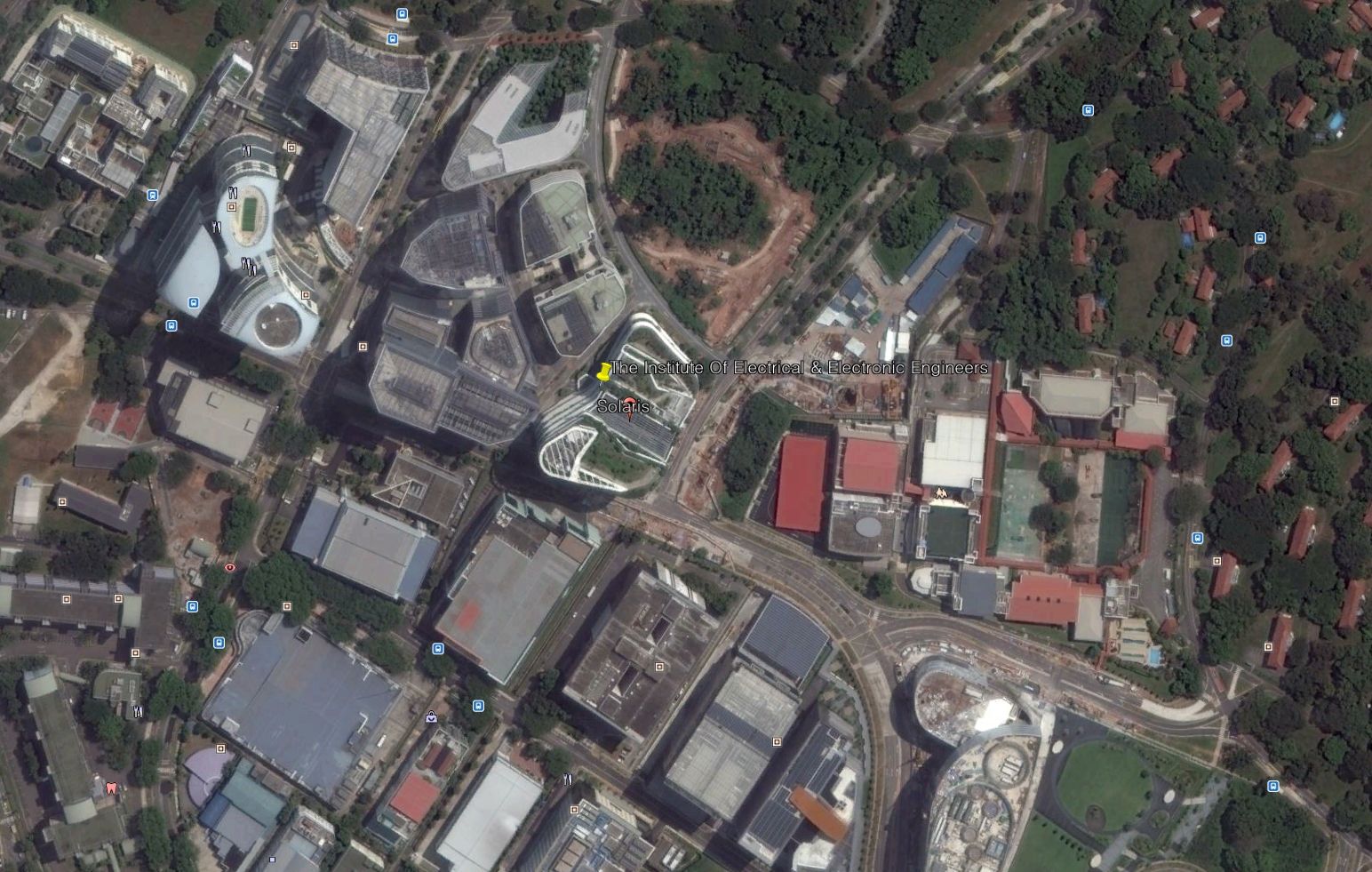 2888-20-0008-00-0000-Session-2-WG-Closing-Plenary
20
Information of Next Meeting Area
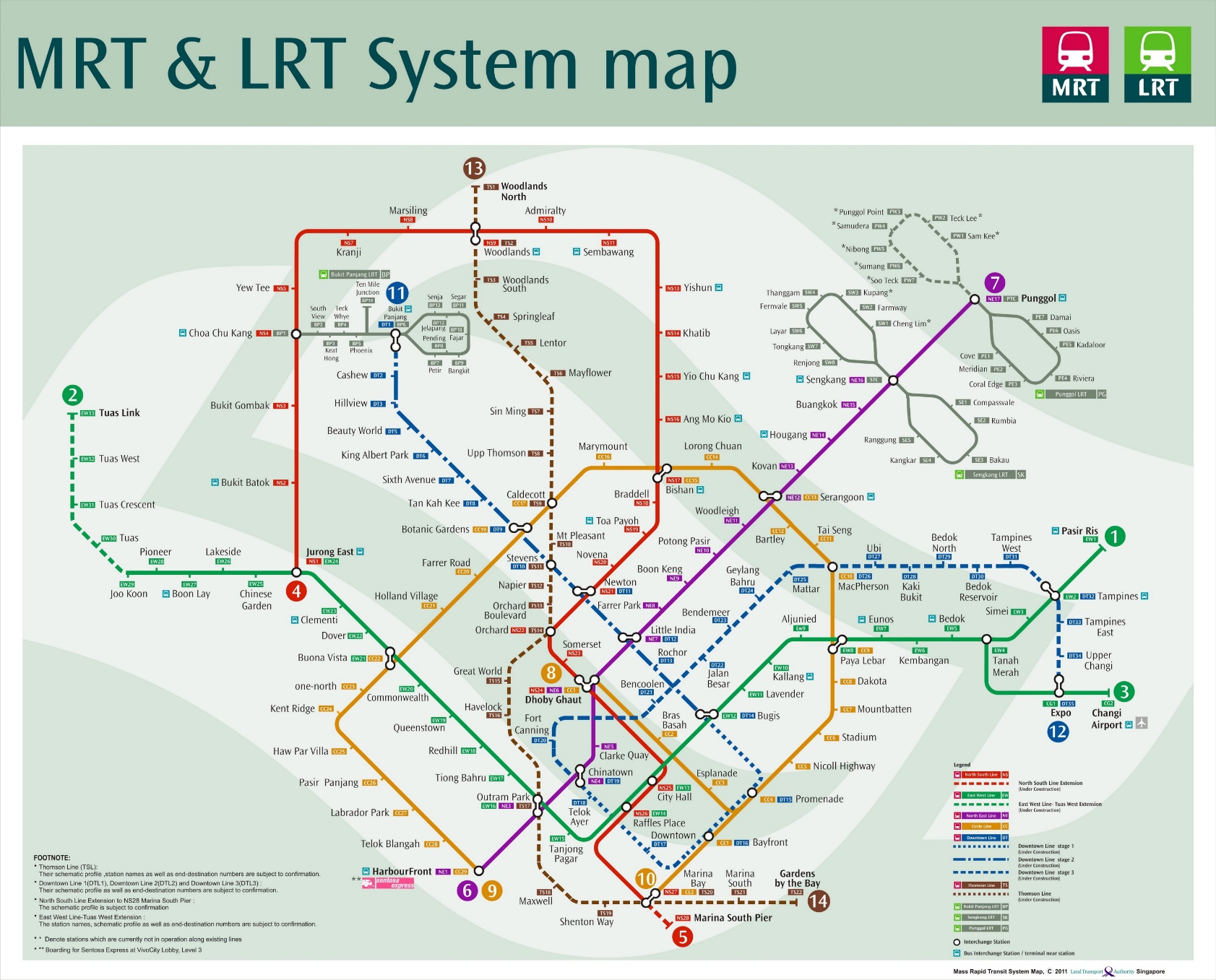 9호선 Circle Line 
One-north 역
창이 공항
2888-20-0008-00-0000-Session-2-WG-Closing-Plenary
21
Attendees
2888-20-0008-00-0000-Session-2-WG-Closing-Plenary
22
Future Sessions – 2020
July 21-23, 1 Fusionopolis Walk #04-07 South Tower, Solaris, IEEE-SA Office, Singapore, Singapore (TBD by End of March)
November 24-26, Meeting room A, 9th Floor, TTA Building, 47, Bundang-ro, Seongnam-shi, Gyeonggi-do, Korea
2888-20-0008-00-0000-Session-2-WG-Closing-Plenary
23
Future Sessions – 2021
February 16 - 18, Altara Suits by Ri-Yaz, Danang, Vietnam
June 28 - July 2, IEEE-SA Office, 10662 Los Vaqueros Cir, Los Alamitos, California, USA
October 20-22, Seoul, Korea (TBD)
2888-20-0008-00-0000-Session-2-WG-Closing-Plenary
24
Thank You